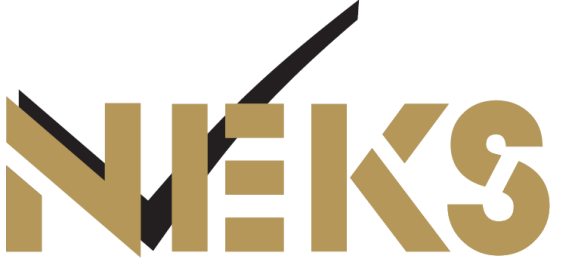 İNŞAAT İŞLETMELERİNDE 
                       VERGİ İNCELEMELERİ      
                                  
                                                     NUR EKESAN
                            Yeminli Mali Müşavir, NEKS YMM
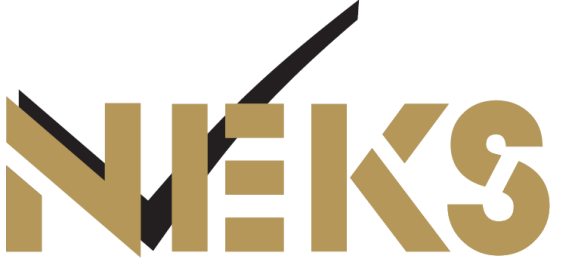 VEGİ İNCELEME BİRİMLERİNDE YENİ YAPILANMA

10.07.2011 tarihinden itibaren, (646 sayılıKHK) bütün birimler doğrudan Bakana bağlı olarak ,tek çatı altında, (Vergi Denetim Kurulu) toplandı.
29 ilde 40 Başkanlık halinde örgütlendi.
Büyük ölçekli mükellefler (ciro 21.500.000 aktif 20.000.000 veya öz sermaye 8.000.000 esaslar ile bankalar ve finansman, sigorta şirketleri, SPK’ na tabi şirketler)
Organize Vergi Kaçakçılığı
Örtülü Sermaye, Transfer Fiyatlaması (FİRMALARA YAZILAR GİTMEYE,RAPORLAR İSTENİLMEYE  BAŞLANDI), Yurtdışı kazanç
Küçük Orta Ölçekli Mükellefler
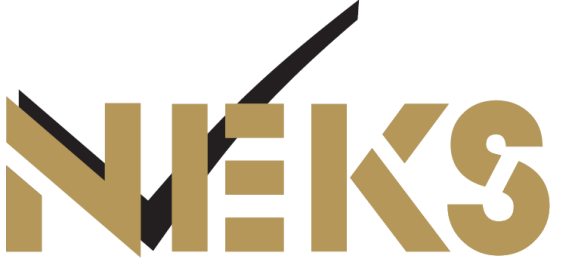 VERGİ  İNCELEMESİNE YETKİLİ OLANLAR:
ESAS OLARAK VDK DA GÖREV YAPAN VERGİ MÜFETTİŞLER VE YARDIMCILARIDIR.
AMA  TEŞKİLATTA MÜDÜR OLARAK GÖREV YAPANLAR,VERGİ DAİRESİ MÜDÜRLERİ İLİN EN BÜYÜK MAL MEMURU DA YETKİLİ.
ŞU ANDA   GRUP ,GRUP UYGULAMA ,VERGİ DAİRESİ  MÜDÜRLÜKLERİNE BAĞLI GELİR UZMANLARI  (YOKLAMA YETKİLERİ VAR) DA YAYGIN VE YOĞUN DENETİMLERDE GÖREV YAPMAKTADIRLAR.
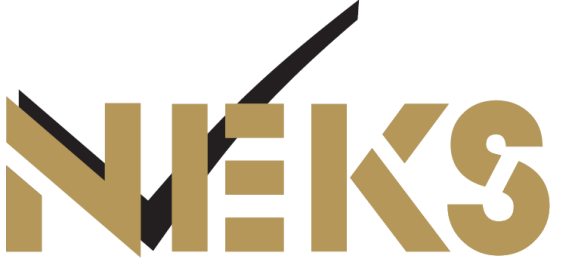 VERGİ MÜFETTİŞLERİNİN YAPISI:
DÖRT  DENETİM GRUBUNDAN GELENLER İLE YENİ ALINAN MÜFETTİŞLERDEN OLUŞUYOR.
2013 TE 5500 OLAN SAYI  ŞU ANDA 9000 , HAZİRANDA 10.000   ULAŞMASI BEKLENİYOR.
10+ KIDEMLİ MÜFETTİŞ ORANI%13,
1-5 YIL KIDEMLİ ORANI                %70
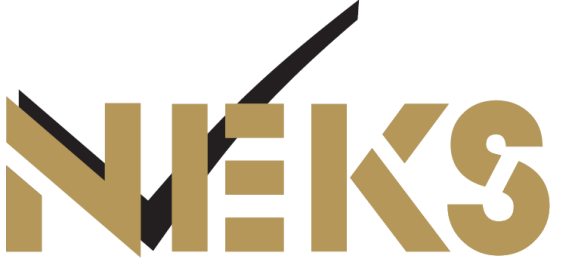 İNCELENECEK MÜKELLEF SEÇİMİ

İncelenecek mükellef seçiminde (ihbar ve şikayet dışında) VERGİ DENETİM KURULUNA  devredilen RİSK ANALİZ SİSTEMİNE göre seçim yapılacak (istisnalar olabilir)

Vergi müfettişlerinin merkezden verilenler dışında,doğrudan  ve kendiliğinden inceleme seçme insiyatifi azalmıştır .(çapraz incelemelerde bile tam incelemeye geçiş için yeni onay gerekiyor)
İhbarlarda yoğunluk var. Sadece Anadolu Grup müdürlüğünde 30.000  inceleme var.
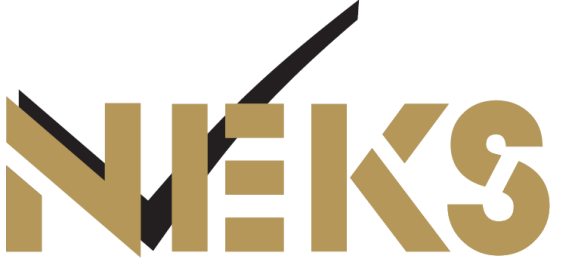 RİSK ANALİZ SİSTEMİ

Tüm ekonomik faaliyetler, vergiyle ilgili veriler ve istatistikî bilgiler Bakanlık bünyesindeki “ulusal mali bilgi altyapısı” altında toplanmaktadır.

Bu otomasyon projesinde; risk kriterleri sektör, bölge ve mükellef bazında tanımlanıp, ortalama standart değerden sapmalar dikkate alınarak her mükellefin risk puanları hesaplanır.
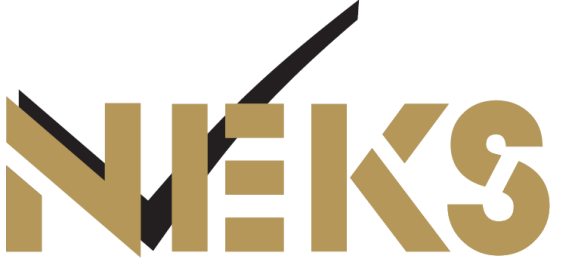 İNCELEME SEÇİMİNDE  KRİTERLER  NELER OLABİLİR?
SEKTÖR ORTALAMASININ ALTINDA KARLILIK ORANI
YÜKSEK GENEL GİDER VEYA KKEG
DÜZELTME BEYANLARI
SÜREKLİ DEVİR KDV 
SÜREKLİ ZARAR,
İLİŞKİLİ TARAFLARLA  TİCARİ İLİŞKİLER
STOPAJ KDV VE MUHTASARLA UYUMSUZLUKLAR
YÜKSEK KASA VE ORTAKLAR CARİ HESABI (BORÇLU CARİ, AÇIK ÖDEME/ALIŞ,ALACAKLI CARİ AÇIK SATIŞ ŞÜPHESİ  ;ADAT?)
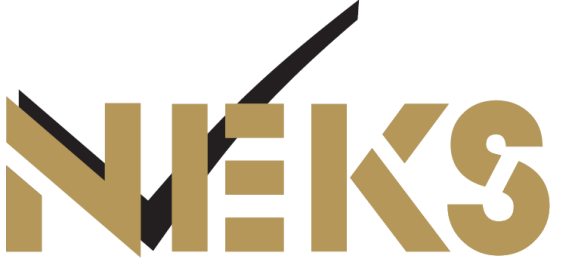 İHBARLAR
ÇAPRAZ İNCELEMELER,
BANKA  KREDİ VERİLERİYLE ,TAPU HARCIYLA  UYUMSUZLUKLAR
TAPU KAYITLARINDAKİ YOĞUN HAREKETLER,
İSTİSNA UYGULAMALARI
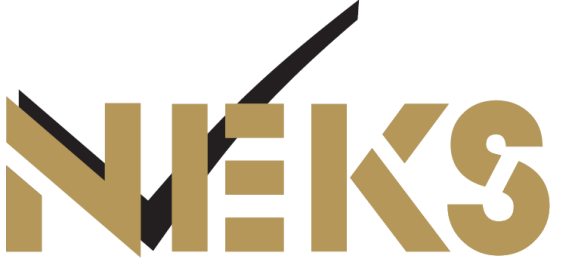 VERGİ İNCELEMESİ:
VERGİ İNCELEMESİ, MÜKELLEFLERİNİN HAKLARININ VE YÜKÜMLÜLÜKLERİNİN VE SONUÇLARININ  İYİ BİLİNMESİ GEREKEN  CİDDİ BİR SÜREÇTİR.
GEREK İNCELEME SIRASINDA ,GEREKSE SONRASINDA İZLENECEK YOLDA YAPILACAK HATALAR,MÜKELLEFİN YASAL HAKLARINI KAYBETMESİNE VE CİDDİ MADDİ, MANEVİ  ZARARLARA UĞRAMASINA YOL AÇABİLİR.
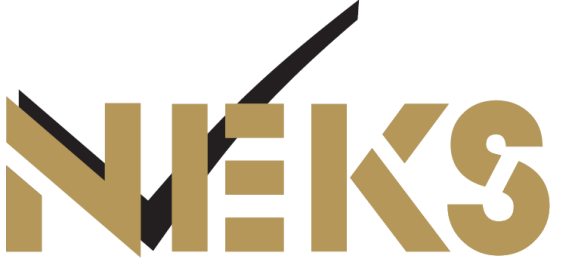 İNCELENECEK MÜKELLEFİN HAKLARI:
1)KİMLİK İBRAZI ,ARAMA KARARI İBRAZI:
MÜKELLEFİN İŞYERİNDEKİ İNCELEMELERDE İNCELEME ELEMANININ KİMLİĞİNİ İSTEME, (VUK 136)ARAMALI İNCELEMELERDE SULH YARGICININ KARARINI GÖRME HAKKI VARDIR.
2)KONU KAPSAM:
İNCELEME ELEMANINDAN ,İNCELEMENİN KONUSU VE KAPSAMI HAKKINDA BİLGİ ALMA HAKKI (140/1)
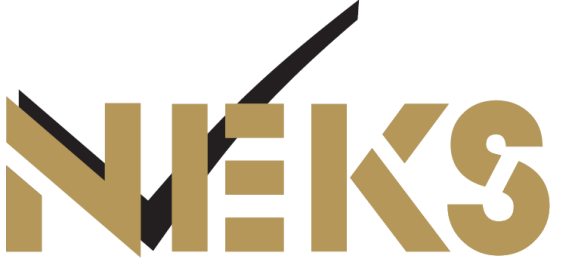 3)İNCELEMEYE BAŞLAMA TUTANAĞI :
KONU, KAPSAMIN ,TARİHİN BELİRLENDİĞİ,4 ÖRNEK 
BİR VD,BİR MÜKLF,BİR BŞKNLIK (140/2)
4)İNCELEME YERİ :
PRENSİP OLARAK MÜKELLEFİN İŞYERİNDE (139/2)YAPILIR.İŞYERİ MÜSAİT OLMAZ VEYA İMKANSIZ OLURSA DAİREDE YAPILIR. (İŞYERİ FAAL. ENGELLENMEMESİNİ İSTEME HAKKI) (140/3)
5)DEFTER BELGE İBRAZ SÜRESİ VE EK SÜRE İSTEME:
YASAL SÜRE 15 GÜNDÜR.AMA ZOR DURUMLARDA EK SÜRE İSTENEBİLİR.
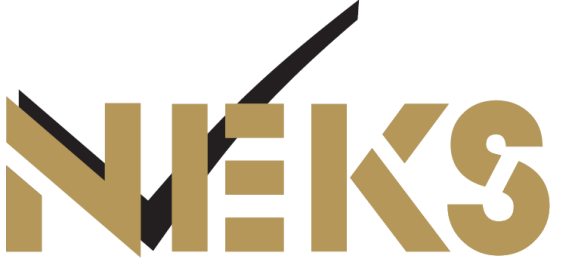 6)MÜŞAVİR ,AVUKAT,TEMSİLCİ BULUNDURMA HAKKI :
HESAPLARLA İLGİLİ SMM VEYA YMM  VE AVUKAT VE TEMSİLCİ BULUNDURABİLİR.
7)DEFTER VE BELGELERİ İNCELEME SIRASINDA MÜFETTİŞİN GÖZETİMİNDE KULLANABİLME HAKKI (140/9)
8) BİLGİ ALMA HAKKI
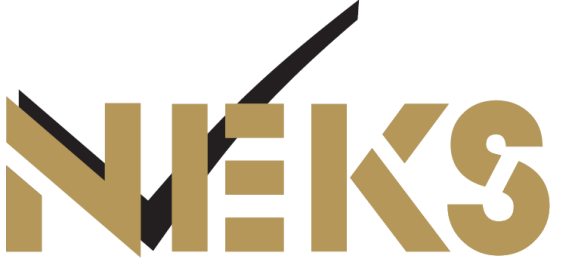 8)İNCELEMENİN SÜRESİNDE BİTİRİLMESİNİ İSTEME HAKKI:
TAM İNCELEMELER BİR YIL,SINIRLI İNCELEMELER ALTI AYDA BİTİRİLİR.BİTMEZSE İDAREDEN İZİNLE ALTI AY UZAR AMA BU DURUM DA MÜKELLEFE YAZILI BİLDİRİLİR. (140/6)   
9)TUTANAK:
KENDİ AÇIKLAMA VE YORUMLARINI YAZDIRMA(141,BİR ÖRNEĞİNİ ALMA)
10)İHTİYATİ HACİZE İTİRAZ (7 GÜN)
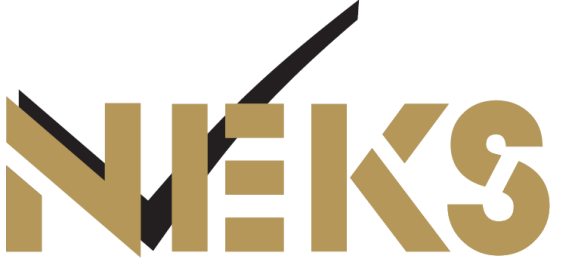 11)RAPORUN MEVZUATA UYGUNLUĞU:
İNCELEME ELEMANI;KANUN ,KARARNAME ,TÜZÜK,YÖNETMELİK,GENEL TEBLİĞ,SİRKÜLER VE AYKIRI RAPOR YAZAMAZ. (140/5) 
MUKTEZALARA İSE 
AYKIRI TENKİTLER RAPORDA YAZILIR AMA BUNLAR EĞER GİB TARAFINDAN VERİLEN ÖZELGELER VEYA BUNLARA PARALEL GÖRÜŞLER İSE RAPOR OKUMA KOMİSYONU ,MUKTEZAYA UYGUNLUK KISTASINI UYGULAYACAKTIR.  (425 VUK TEBL ,63 NO SİRK)
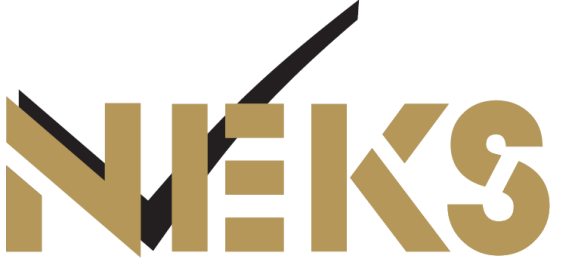 12)RAPOR DEĞERLENDİRME KOMİSYONUYLA GÖRÜŞME HAKKI:
MÜKELLEFİN TALEBİ HALİNDE VEYA KOMİSYON GEREKLİ GÖRÜR İSE
13)MUHBİRİN ADINI İSTEME HAKKI:
İHBAR HAKSIZ ÇIKARSA (142)
14)UZLAŞMA ,DAVA AÇMA HAKLARI
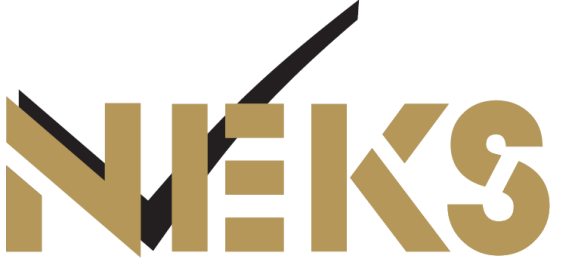 İNCELENEN MÜKELLEFİN YÜKÜMLÜLÜKLERİ:

1)İNCELEMENİN YAPILACAĞI YER (257)
İŞYERİNDE ÇALIŞMA YERİ GÖSTERME,
RESMİ SAATLERDE ÇALIŞMANIN SAĞLANMASI,
İŞYERİNİ GEZDİRİP,İSTENİLEN YERLERİ GÖSTERME

2)DEFTER BELGE İBRAZI
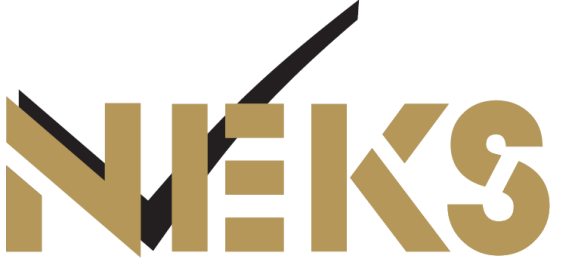 3)İNCELEME  SÜRECİYLE İLGİLİ SORUMLULUKLAR:
HER TÜRLÜ BİLGİ VE İZAHATI VERMEK (257),
134 E GÖRE FİİLİ ENVANTER YAPILACAK İSE GEREKLİ ARAÇ ,GEREÇ,PERSONEL TAHSİSİ
148 E GÖRE İSTENİLEN BİLGİLER
127/C YE GÖRE YOKLAMAYA  YETKİLİ MEMURLAR DA  YASAL DEFTER BELGE DIŞINDA BAŞKA DELİLLER GÖRÜRSE EL KOYABİLİR.
TUTANAK İMZASINDAN İMTİNA HALLERİNDE DEFTERLER DAİREDE ALIKONUR(141/2)
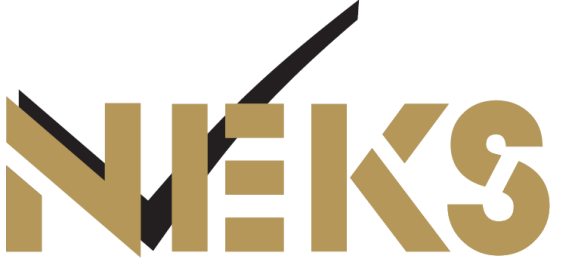 VERGİ İNCELEMELERİNE İLİŞKİN NOTLAR:
1)  YENİ YAPILANMAYLA BİRLİKTE KURUMSAL HAFIZA DEĞİŞECEK VE YENİ BİR EKOL OLUŞACAKTIR.   YETERLİ SAYIDA YETİŞMİŞ MÜFETTİŞ KADROSUNA  ULAŞILMASI ZAMAN ALACAKTIR.
2)BU YENİ YAPILANMADA ORTA VE KÜÇÜK İŞLETMELER DAHA SIK VE DAHA KISA İNCELEME VE YOKLAMALARA TABİ OLACAK,BÜYÜK MÜKELLEFLER İSE  DAHA KAPSAMLI İNCELEMELERE KONU OLACAKTIR.
3)İNCELEME ELEMANININ  KİŞİSEL YORUM VE TARZI YERİNE STANDART VE OBJEKTİF METODLAR UYGULANACAKTIR.
4)İNCELEMELERDE BİLGİSAYAR VE OTOMASYONUN ÖNEMİ ARTACAKTIR.
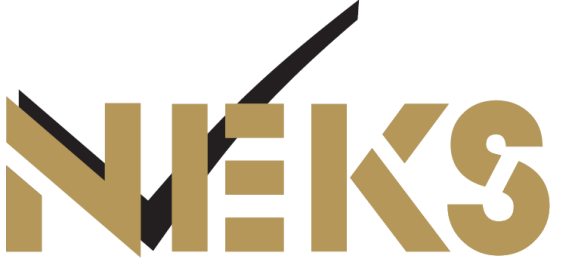 İNŞAAT ŞİRKETLERİNİN İNCELENMESİNDE ELEŞTİRİ KONUSU OLACAK HATALAR:
ı)HASILATLA İLGİLİ HATALAR
II)MALİYETLE İLGİLİ HATALAR
III)İSTİSNA UYGULAMALARIYLA İLGİLİ HATALAR
IV)ÖZELLİKLİ İNŞAAT MODELLERİNDE HATALAR
V)KDV İLE İLGİLİ HATALAR
 VI) DV İLE İLGİLİ HATALAR
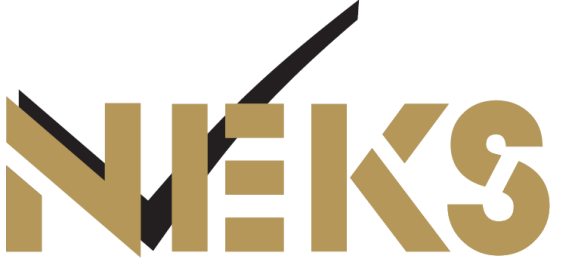 HASILAT TESPİTİYLE  İLGİLİ HATALAR
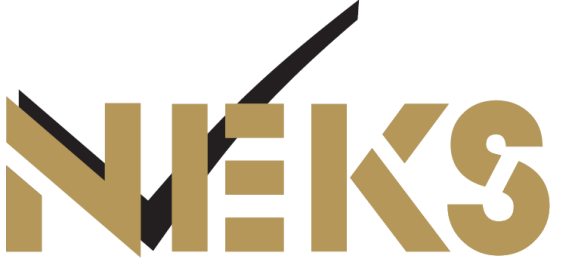 HASILAT VEYA MALİYETİN DOĞRU TESPİT EDİLEMEDİĞİ DURUMLARDA İNCELEME ELEMANI RESEN TAKDİR YETKİSİNİ KULLANIR :
   GEÇMİŞ YARGI KARARLARINDA SAFİ KARIN ;
 YILLARA YAYGIN İŞLERDE                       %20 Sİ,
  MALİYETİN                                                %25 İ,
   SATIŞIN                                                     %20 Sİ; 
KABUL EDİLEN  GÖRÜŞLER  VAR.
1)DÖVİZLİ AVANSLAR DEĞERLENİR Mİ?
Vergi Usul Kanunu 280 maddesi dövizli alacak ve borçların değerlenmesi gerektiği yazılı ,AMA AVANSLARIN ALACAK – BORÇ OLDUĞU tartışmalı
Kanunda açık hüküm yok ama,Tebliğ ve muktezalara göre değerlenmesi gerekir(KVK 1 nolu Tebliğ ;örtülü sermaye açısından avanslar = borç ve alacaktır.Muktezalarda  da dövizli borç ve alacakların değerlenmesi gerektiği yazılıdır.Yargı ise ağırlıklı olarak ‘’ sipariş gerçekleştiği sürece ,bunun borç olamayacağı’’ görüşündedir
İNŞAAT TAMAMLANMADAN TESLİM
KV açısından vergiyi doğuran olay ,gelir AÇISINDAN  tahakkuk, 
KDV açısından teslimdir 
SATIŞ VAADİ SÖZL.:karşılıklı vaad,taahhüt var,satış ve teslim yok,
SATIŞ SÖZLEŞMESİ: Edimler tanımlanıyor,henüz  vergiyi doğuran olay yok
 İNŞAAT SÜRERKEN KAT İRTİFAKLI TAPU DEVRİ:Satış sözleşmesindeki edim henüz gerçekleşmemiştir ,VERGİ YOK
İnşaat sürerken müteahhitin , arsa sahibi adına vekaleten kat irtifaklı tapu vermesi vergiyi doğuran olay değildir (Kayseri 6.9.2013)

İNŞAAT SÜRERKEN KAT MÜLKİYETLİ TAPU  (iskan alınmış cins tashihi yapılmış)DEVRİ:13/4/2011 
TARİHLİ ANKARA ÖZELGESİ ‘’ TESLİMDİR’’ YORUMU VAR. TARTIŞMALI
İNŞAAT TAMAMLANMADAN TESLİM
KV AÇISINDAN İKTİSADİ TASARRUF HAKKININ DEVRİ KABUL EDİLMELİDİR.BU DA SATIŞ SÖZLEŞMESİNDE YAZILI ŞARTLARDA TAPU SİCİLİNE KAYITİLE GERÇEKLEŞTİĞİ KABUL EDİLİR.
KDV AÇISINDAN ‘’TESLİM’’ FİİLİ ,EKONOMİK TASARRUF HAKKI DEVRİNDEN ÖNCEYSE;
 (BU DURUM ,FİİLİ KULLANIM,FATURA (10/B),AİDAT ,SU,GAZ,TEL,İKAMETGAH,TESLİM TUTANAĞI ,KAT MÜLKİYETİ,İSKAN GİBİ  DELİLLERLE HANGİSİ ÖNCEYSE TESPİT EDİLEBİLİR)
KDV ÖNCEDEN TAHAKKUK ETTİRİLMELİDİR.
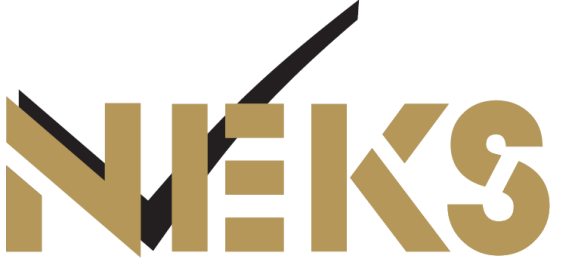 ALICI İFADELERİNE DAYANILARAK HASILAT TESPİTİ:
KREDİ KULLANAN ALICILARDA VE KURUMSAL İŞLETMELERDE ÇOK GÖRÜLMEZ.
AMA ALICILARIN İHBARİ VE AKSİNE  İFADESİ HALİNDE;
ARADA  ÇEKİŞME OLUP OLMADIĞINA ,CEPHE ,KAT TERCİH UNSURLARINA BAKILMALI,
YARGININ  ORANSAL OLARAK (27/214;1/7;3/12:6/10,10/24) ORANLARINDA İFADENİN TAMAMINA TEŞMİL EDİLEMEZ GÖRÜŞÜ VAR.
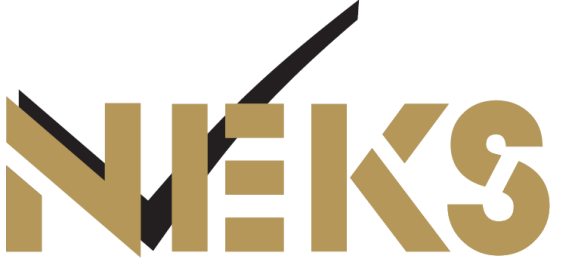 II) MALİYET TESPİTİYLE  İLGİLİ                    HATALAR
MALZEME ALIŞLARINDA NELERE DİKKAT EDELİM?
ALIŞ –VERİŞİN BEDELİ MUTLAKA BANKADAN ÖDENMELİ,
 YOĞUN ALIŞ YAPILAN SATICILAR NEZDİNDE GÜNÜNDE ÇAPRAZ İNCELEME,MALİYE KOD LİSTESİNDEN SORGULAMA
SATICININ ALTINDA İMALATÇI OLMASI GÜVEN VERİR,
ALINAN MALZEMENİN İMALATTA KULLANILABİLİR OLMASI,
 SATICIYA BU  CİNS VE MİKTAR MALIN GİRİŞİ,
NAKLİYE İRSALİYE VE FATURASI,
İÇ DENETİME DİRENÇ GÖSTEREN FİRMALARLA İLŞKİYİ DURDURMA,
MALİYET TESPİTİ VE DAĞITIMI
İKTİSADİ İŞLETMELERE DAHİL GM LER MALİYET BEDELİYLE DEĞERLENİR(269)
İNŞA EDİLEN BİNALARDA İNŞA VE İMAL GİDERLERİ ,MALİYET BEDELİ YERİNE GEÇER (VUK 270-271)
MEVCUT BİR BİNAYI ALARAK YIKILMASINDAN VE TESVİYESİNDEN DOĞAN GİDERLER DE ARSA MALİYETİNE EKLENİR
MALİYET DAĞITIMININ ÖNEMİ
VERGİ MATRAHININ  TESPİTİ AÇISINDAN ; MALİYETİN DOĞRU DAĞITILMAMASI ;
İMAL EDİLEN BAĞIMSIZ BİRİMLERİN BİR KISMININ STOKTA KALMASI,
DÜŞÜK  KDV ORANINA TABİ BÖLÜMLERİN MALİYETİNE FAZLA PAY VERİLMESİ,
İNŞAATIN BİR KISMININ SABİT KIYMET OLARAK AKTİFTE KALMASI,
İLİŞKİLİ KİŞİLERE SATILAN BİRİMLERİN MALİYETİNİN EKSİK TESPİT EDİLMESİ  
GİBİ DURUMLARDA SIKINTI YARATIR.
DOĞRUDAN GİDERLER:
ARSA MALİYETİ+İNŞAAT MALZEMESİ+İŞÇİLİK+VERGİ ,RESİM HARÇ+FİNANSMAN
DOLAYLI GİDERLER
ORTAK GENEL GİDERLER (HERBİR İŞE YAPLIAN HARCAMA ORANINDA)
AMORTİSMANLAR (HERBİR İŞTE KULLANILAN GÜN SAYISINA GÖRE)
DOĞRUDAN GİDERLERİN DAĞITIMINDA ;FİİLİ  MALİYETE ULAŞMAYA ÇALIŞILMALIDIR.
ARSA SAHİBİ ADINA ÖDENEN HARÇ,RUHSAT,PROJE TASDİK,YAPI DENETİM  GİDERLERİNİ MÜTEAHHİT GİDER YAZAMAZ.ARSA SAHİB FATURA KESER İSE YAZABİLİR.
2)Mal alımı ve aktif alımı ile ilgili finansman giderleri:
EMTİA ALIMINDA;AKTİFE GİRİNCEYE KADAR ,TAHAKKUK EDEN KUR FARKI VE FAİZLER MALİYETE ;DAHA SONRAKİLER DOĞRUDANGİDERE ATILIR (VUK TEB 238) 
DANIŞTAY DAVA DAİRELERİ 1988’’ İMALATLA İLGİLİ FİNANSMAN GİDERİ DOĞDUĞU DÖNEMDE ZARAR YAZILIR’’
MALİYE GÖRÜŞÜNDE ISRARLI , İNŞAAT İŞİ  TAMAMLANINCAYA KADAR MALİYETTE DURMASI UYGUN(ÇÜNKÜ İMALAT KONUSU, BİNADIR)

SABİT KIYMET ALIMINDA ;KIYMETİN ALINDIĞI DÖNEM  SONUNA KADAR TAHAKKUK EDEN FAİZ VE KUR FARKLARININ MALİYETE ATILMASI ZORUNLU,DAHA SONRAKİLER İHTİYARİDİR  (VUK TEB 163)
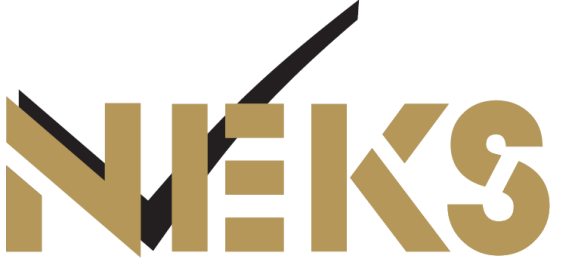 III) İSTİSNA UYGULAMALARIYLA İLGİLİ HATALAR
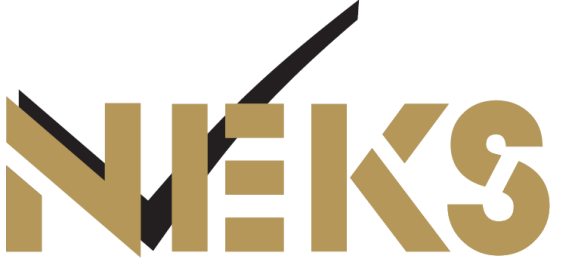 TAŞINMAZ ALIM-SATIMINDA VERGİ YASALARININ TANIDIĞI İSTİSNALAR:
1)GELİR VERGİSİ YÖNÜNDEN:
A)İVAZSIZ EDİNİLEN TAŞINMAZLARIN SATIŞI İSTİSNADIR ( mük 80/6) 76 NOLU SİRKÜLER 7 NOLU ÖRNEK İVAZSIZ EDİNİLEN  ARSADAN ELDE EDİLEN KAT SATIŞINDA  DEĞER ART  KAZANÇ YOKTUR.
AMA (14/3/2012 ANKARA) VERASETEN DE GELSE  TİCARİ AMAÇLA BİRDEN FAZLA SATIŞ VARSA TİCARİ KAZANÇTIR  GV VEKDV
   DİKKAT:  KAT KARŞILIĞI ,HASILAT PAYLAŞIMI  TİCARİ AMAÇLI  YAPIM VE SATIŞ
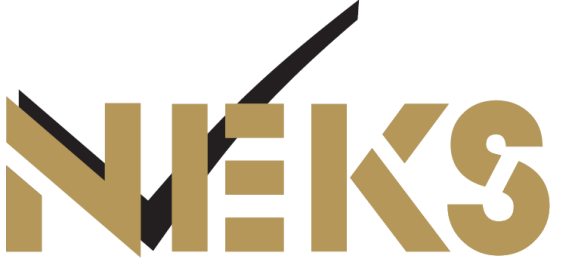 TAŞINMAZ SATIŞINDA DEĞER ARTIŞ KAZANCI YÖNÜNDEN YAPILAN HATALAR:
 İKTİSAPTAN İTİBAREN  BEŞ TAM YIL GEÇERSE İSTİSNA (2007 SONRASI)
1)DEVAMLILIK 2)TİCARİ AMAÇ 3)ORGANİZASYON
AYNI YIL İÇİNDE İKİ SATIŞ ,BİRBİRİNİ TAKİP EDEN İKİ YIL ÜSTÜSTE SATIŞ TİCARİ AMAÇ TIR
  İFRAZ ,YENİ İKTİSAP DEĞİLDİR.
 AYNİ SERMAYE KOYMA ELDEN ÇIKARTMADIR,
 FİİLEN KULLANIM VARSA  GM SATIŞ VAADİ MUVAZAADIR .  SATIŞ SÜRESİNİ UZATMAZ.
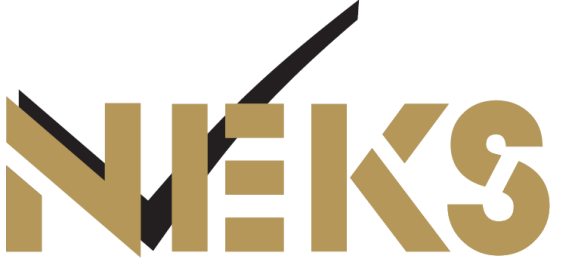 2) KURUMLAR VERGİSİ YÖNÜNDEN:

A)KISMİ BÖLÜNME İLE TAŞINMAZI ŞİRKET DIŞINA TAŞIMAK  (KVK 19/3-b)

DİKKAT: İKTİSADİ BÜTÜNLÜK,MUVAZAA
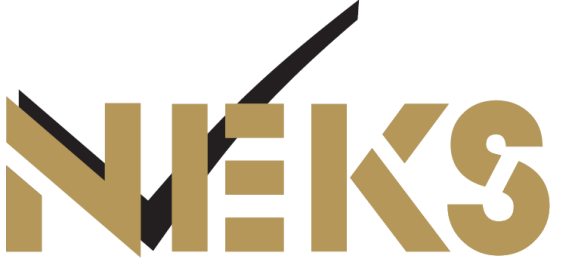 Halka açılma şartını  (3 ay %25)yerine getirmeyen firmalarda ,istisna hakkının kaybedilmesi,
GYO lar ile çalışan kardeş müteahhit firmalarla olan ilişkide transfer fiyatlaması riski,
GYO ların kurum ortaklarının iştirak kazancı istisnasından yararlanmaması (KVK 5 /1-a) (gerçek kişi ortaklar ile kurum ortaklar arasında %20 nihai vergi yükü farkı var)
Gerçek kişinin  bir yıl tutarak satması durumu da avantajlıdır.
Esas faaliyet dışındaki mevduat,repo,borsa işlemi gibi kazançlardan kesilen stopajlar ,GVK Geç 67 ye göre iade konusu yapılabilir.
Münhasıran gayrımenkul portföyüne ilişkin alım satım ve satış vaadi sözleşmesi istisnadır DİĞER  işlemler DV tabi
B)GAYRIMENKUL YATIRIM ORTAKLIĞI (KVK 5/4)
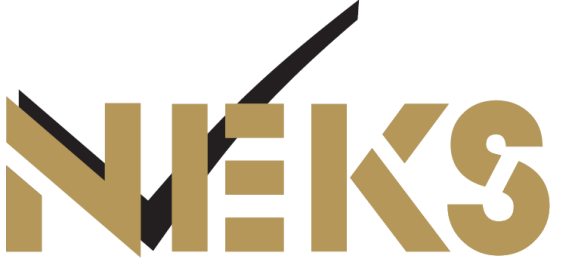 GAYRIMENKUL YATIRIM FONLARI
OCAK AYINDA ÇIKAN SPK TEBLİĞİ ;
 GAYRIMENKUL YATIRIMI YAPAR .AŞ DEĞİL,TÜZEL KİŞİLİĞİ YOK,PORTFÖY ŞİRKETİNİN YÖNETTİĞİ MALVARLIĞIDIR.HİSSE YOK ,KATILMA PAYI VAR,AÇIK UÇLU GENİŞLETİLİP DARALTILABİLİR,PAYLARI GERİ ALIP YENİSİNİ ÇIKARTABİLİR. FİYATI BORSAYA DEĞİL GM VERİMLİLİĞİNE BAĞLI.
KV MUAF,KDV VAR , 
YATIRIMCI İÇİN ALIM-SATIM %10 NİHAİ VERGİ,TEMETTÜ GERÇEK KİŞİ İÇİN NORMAL BEYAN,KURUM İÇİN DE İSTİSNA DEĞİL TAAMAMI BEYAN EDİLECEK.
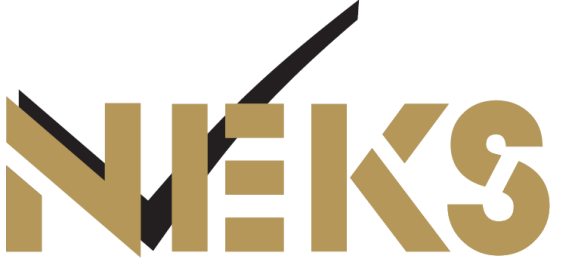 Faaliyet Konusu ,taşınmaz ticareti olanlar yararlanamaz( merkez
 Depo,şube binaları hariç) (düzenli KİRA  ticaret sayılabilir) (TTK ULTRA VİRES SONRASI FİİLİ DURUM ÖNE ÇIKIYOR.)KONUSU İÇİNDE YAZILI OLSA BİLE AMAÇLARI İÇERİSİNDE OLMAMALI
. AKTİFE Giriş Tarihinden itibaren(yarım alınan binalarda tamamlanmak kaydıyla) cins tashih tarihi ,fiili kullanım,iskan izin tarihlerinden hangisi önceyse;bölünme devir hallerinde ilk firmadaki iktisap tarihi)730 gün,
  .İnşa halindeki bina satışında sadece arsa yararlanır
 .   Gayrımenkul satış vaadi ,satış değildir,(ASIL OLAN TAPUDA TESCİLDİR) AMA iki seneden önce gm satış vaadi yapılır ve   PARA TAMAMEN TAHSİL EDİLİRSE MUVAZAA İDDİA EDİLEBİLİR.(2 yıl hesabında)
 İlerideki fiyat farkları yararlananmayabilir.
İstisna konusu hasılat , KISMEN BİLE OLSA bağlı değer iktisabında  kullanılamaz
  KDV DE KISMİ İSTİSNADIR HENÜZ İNDİRİLMEMİŞ KDV  İNDİRİMDEN ÇIKARTILIR
C)İKİ TAM YIL AKTİFTE  TUTULAN TAŞINMAZ SATIŞI 
      (KVK 5/1-e)                          DİKKAT
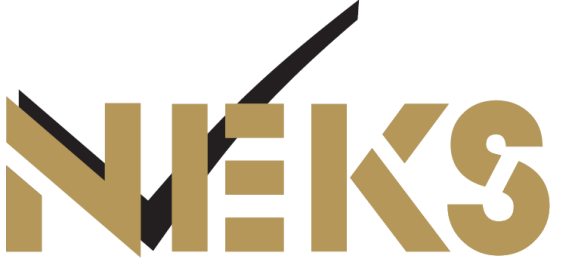 FAALİYETİ TAŞINMAZ SATIŞI OLANLARDA ŞİRKET FAALİYETİNE TAHSİS EDİLMİŞ YERLERİN SATIŞI  YARARLANIR
(ATIL DURUMDA BULUNDUĞU İÇİN KİRALANAN  GM SATIŞI TİCARİ     FAALİYET DEĞİLDİR. DŞTY4: KENDİ ARSASI ÜZERİNE İŞHANI YAPIP KİRAYA VERME TİCARET DEĞİLDİR )
 60 nolu sirküler Kdv doğuşu;müteahhhidin bağımsız bölüm tesliminde eşzamanlı doğar.
AMA ARSA TAPUSU ÖNCE OLMAMALI (MALİYE YORUMU)
  Sözleşmede belirtilmemiş ise  bağımsız bölümlerin  arsa ile trampası  sırasında müteahhit aleyhine   KDV ödemesi doğar.
MÜTEMMİM CÜZ NİTELİĞİNDEKİ TESİSAT DA İSTİSNADAN YARARLANIR.
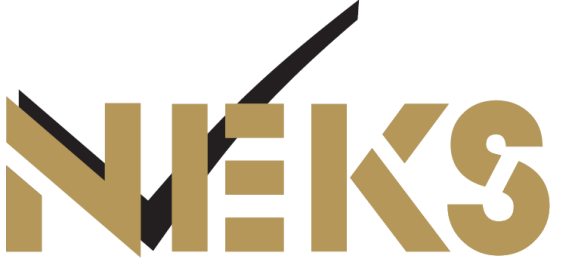 AKTİFE GİRİŞ TARİHİ İLE İLGİLİ ÖZELLİKLİ DURUMLAR:
İMAL EDİLEN BİNADA CİNS TASHİH TARİHİ,
KAMULAŞTIRMA SIRASINDA TAKASLA GELEN TAŞINMAZ İÇİN İLK GM EDİNME TARİHİ,
KOOPERATİFLERDE ARSANIN TAHSİS TARİHİ,
TEVHİD YENİ İKTİSAPTIR AMA, İLK İKTİSAP TARİHİ İSPAT EDİLİYOR  VE SATIŞ FİYATI AYIRT EDİLİYORSA 
NEVİ DEĞİŞTİRMEDE İLK ŞİRKETTEKİ İKTİSAP TARİHİ,
LEASİNGTE MÜLKİYET İNTİKAL TARİHİ,
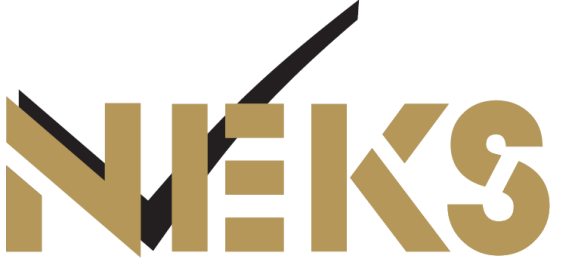 IV) ÖZELLİKLİ İNŞAAT MODELLERİNDE YAPILAN         HATALAR
1)  KAT KARŞILIĞI VE HASILAT PAYLAŞIMI
İdare =trampa ,DANIŞTAY = SERVETİN BİÇİM DEĞİŞTİRMESİDİR ( YRGTY;Çift tipli karma sözleşme),Hukukta düzenlenmeli

Arsanın  müteahhide kat karş devrinde (İSTİSNA YOKSA ÖRN: TİCARİ ORGANİZASYON )  kdv ,katların devrinde doğuyor.(Alınacak bağımsız bölümlerin arsa payı dahil emsal bedeli üzerinden) (VUK 267/2 maliyet +%5) .(SATIŞ YOKSA %5 Mİ TAKDİR Mİ?)

Şirketlerin arsalarını kat karşılığı vermesi KV Yönüyle ticari kazanç tır  ama KDV   ŞARTLARI VARSA İSTİSNADIR.( Kısmi bölünme  ile hisse satışı istisnadan yararlanmak için önerilebilir,)
1/A)   KAT KARŞILIĞI
KAT KARŞILIĞINDA KURUMLAR VE KDV:
Bakanlık  ŞİRKETLERDE  Kurumlar vergisi ve KDV istisnaları için farklı yorumlar yapmaktadır.
Kat karşılığı işlemler ticari organizasyon kapsamında olduğu için Kurumlar Vergisi istisnasından yararlanamaz ( 1 NOLU KV TEB) denilmekte,
AMA ,KDV AÇISINDAN  15/8 TARİHLİ İZMİR VDBŞK MUKTEZASI KDV  İSTİSNASI (17 4-R)UYGULANACAĞINA AÇIKLIK GETİRMEKTEDİR..
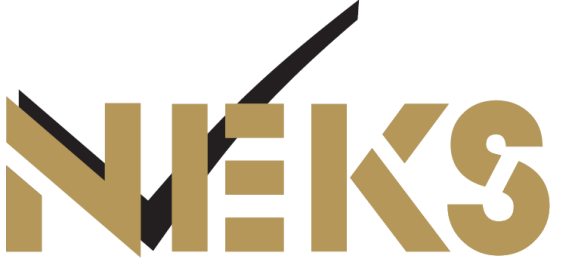 YARGI ORGANININ BAKIŞ AÇISININ ETKİSİ:
 DANIŞTAYIN SÜREKLİ KARARLARINDA KAT KARŞILIĞI İŞLER SERVETİN ŞEKİL DEĞİŞTİRMESİ SAYILIYOR 
VE  TİCARİ İŞLETMEYE DAHİL OLMAMAK KAYDIYLA 
ARSANIN MÜTEAHHİDE DEVRİNDE KDV YOK,DEĞER ARTIŞI TİC KAZANÇ  VE GV YOK , ALINAN BİRDEN FAZLA DA OLSA KATIN SATIŞINDA KDV VE GV YOK  DENİLİYOR (DŞ 4 D 7/2/2013 2013/557 ,21 DAİRE SATIŞI)
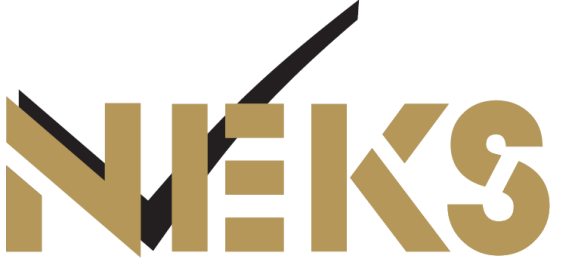 YENİ GVK TASARISI  İLE BU MODELLER  DEĞİŞİYOR:
1)   SATIŞLA İLGİLİ İSTİSNALAR KADEMELİ HALE GELİYOR (2 YILDAN İTİBAREN %40-50-60-75)
2) HASILAT PAYLAŞIMI VE KAT KARŞILIĞI REJİMLERİ DEĞİŞİYOR.
3) TİCARİ KAZANCIN TANIMI DEĞİŞİYOR : Ticari muhasebeyi gerektiren,
Sermaye, yer tahsisi, personel istihdamı reklam ve tanıtım gibi pazarlama işlemleri
Dış kaynak temini (kredi, borç vb.)
Makine, araç tedariki
gibi, hallerinde ticari organizasyon oluşmuş  sayılır.
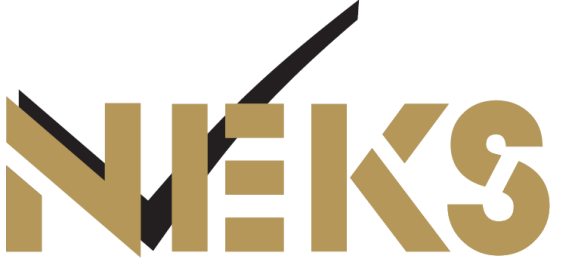 A)TİCARİ KAZANÇ				     B) DEĞER ARTIŞ KAZANCI
Hasılat paylaşımı yöntemiyle vermişse	     1) Alınan bağımsız bölümlerin toplamı
1 m2 bile daire alırsa (14/3)			500 m2 altında ise (14/4-b)
Alınan bağımsız bölümler toplamı	                 2) Alınan bağımsız bölümler 500-1000 m2
1000 m2’yi geçer ise (14/4-a)		     arasında OLMASINA RAĞMEN (14/4-a)  
                                                                           ticari organizasyon içinde satılmamış ise (10/6)
Alan toplamı 500-1000 m2 arasında ise 
AMA ticari organizasyon (10/6 da 
tanımlanmıştır) var ise
1/B)HASILAT PAYLAŞIMI
60 NOLU SİRK (KAT KARŞILIĞIDIR) VE İDARENİN  18/4/2012 GÖRÜŞÜ NEGATİF ’İRTİFAKIN KURULMASI,RUHSATIN ALINMASI,TAPULARIN DAĞITIMI ORGANİZASYONDUR’’). ISRARLI  ,2014 KOCAELİ MUKTEZASI DA ‘’ TİCARİ KAZANÇ TIR İLK BAĞIMSIZ BÖLÜM SATIŞINDAN İTİBAREN  ARSA SAHİBİ İÇİN MÜKELLEFİYET BAŞLAR ‘’ DENİLİYOR.
 YENİ, YASADA DA TİCARİ KAZANÇ OLARAK TANIMLI 
SÖZLEŞMELERDE BU HUSUSLARA DİKKAT! VADELİ  SATIŞ ÇÖZÜM OLABİLİR

 EĞER SÖZLEŞME DİKKATLİ DÜZENLENİR İSE KURUM AÇISINDAN KV YÖNÜNDEN İSTİSNA ŞARTLARI İHLAL EDİLMEYEBİLİR,ŞAHIS AÇISINDAN TİCARİ KAZANÇ DOĞMAYABİLİR (SÖZLEŞME MUVAZAA OLMAMALI-AKTİF PAZARLAMADA ADİ ORTAKLIK İHTİMALİ VAR+ KARMA KAT KARŞILIĞI MODELİ SIKINTILI)
Arsa sahibi gerçek kişi ise onun  adına yapılan masraflar(yapı denetimi,harç gibi)KKEG;arsa sahibi kuruma fatura edilebilir
2)  YURTDIŞI İNŞAAT 
 BEŞ   ÖNEMLİ NOKTA: 1)işyeri ve daimi temsilci 2) Karın hesaplara intikali,3)Ortaklara kar  dağıtımı 4)İşçi ücreti 5)Değerleme
     Yurtdışında işyeri ve daimi temsilci (ÇİFTE VERGİ ANLAŞMALARI; işletmeyle baglantı,sabit,faaliyetin buradn yurutlmesi md 5 ) varlığına ilişkin kanıtlar  saklanmalıdır.
DİKKAT
     Ortakların banka hesapları, çalışan işçilerin hesapları, işlerin sonuçlanıp sonuçlanmadığına ilişkin belgeler (bağımsız denetim raporu, ilgili ülke makamlarının resmi yazısı (TESCİL), sonuçlanan işlerle ilgili şube hesaplarının kapanışı,
  Kazanç üzerinde tasarruf edilebildiği anda kayda intikal etmelidir)
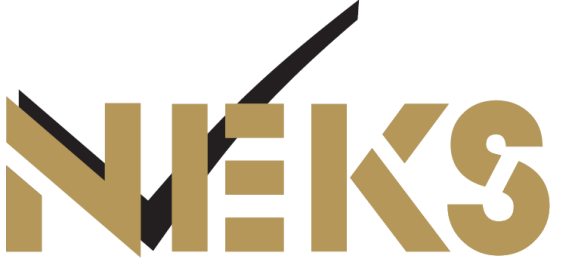 Genel giderden yurtdışına isabet eden kısma ait  KDV maliyete atılmalıdır. 
Yurtdışı giderler yurtiçi hesaplara gider yazılmaz.
 Yurtdışı inşaattan gelen zararlar Türkiye deki gelirden indirilemez. 
İnşaat devam ederken getirilen dövizin  kur farkları istisnadır ,ama bittikten sonraki  kur farkının merkezde genel hükümlere göre beyan GEREKİR(6 Nolu KV teb).Her işten gelen para  bağımsız değerlenir .
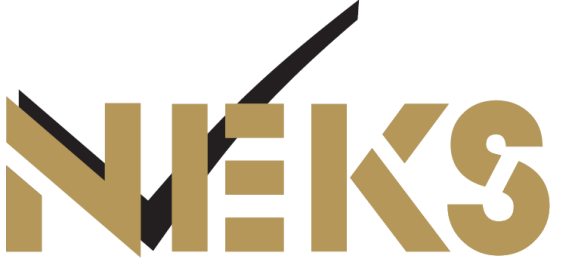 YURTDIŞINA İHRAÇ EDİLEN MAKİNE VE MALZEME NORMAL İHRACAT  OLARAK DÜŞÜNÜLÜR,BURADAN KAYNAKLANAN DÖVİZLİ  ALACAKLAR DEĞERLEMEYE TABİ TUTULUR.
AMA DİĞER PARA HAREKETLERİNDEN OLUŞAN   C/H ALACAKLARININ DEĞERLEMESİNE GEREK YOK.
Kazancın Türkiyeye transferi  şart ama DAB a bağlanması şart değil ama, faaliyet bitip ,iş kapandığı zaman Türkiyedeki genel hesaplara intikal ettirilmelidir.
   
İnşaat için alınan döviz kredisinin kur farkları ve faizi,inşaat bitiminde kredi kadar kısmın Türkiye deki  işletmeye geri getirilmesi kaydıyla ,merkezde gider yazılmaya başlanır.(1 nolu kv teb)
   Türkiye de ifa edilen ve yurtdışında yararlanılan mühendislik ,mimarlık ve tasarım gibi hizmetler ( teknik hizmetler inşaat işiyle birlikte veya yurtdışında işyeri açılarak verilirse tamamı istisnadır Tanım  6 nolu tebl) sağlanan kazancın %50 sine kadar KV İSTİSNASI,
Yurtdışı inşaatlarda çalışan işçiler
BORDRO YURTDIŞINDA TUTULUYOR VE VERGİLEME YURTDIŞINDA YAPILIYOR VE ,BU ÜCRET GİDERİ YURTDIŞINDA MASRAF YAZILIYOR  İSE  STOPAJ YAPILMAZ
YİNE ÜCRETLERİN ORADA TAHAKKUKU , VERGİLENMESİ VE MASRAF KAYDEDİLMESİ HALİNDE  TÜRKİYEDEKİ BANKAYA TRANSFER EDİLSE  VE ÖDENSE  DE  STOPAJ YOK (1996 MUKTEZA)
AMA,TÜRKİYEDE ŞİRKET MERKEZİ HESAPLARINA MASRAF KAYDI VE MERKEZDEN ÖDEME HALİNDE STOPAJ VAR.
YURTDIŞINDAKİ İŞÇİYE  ORADA ÖDEME YAPILMASI,ANCAK ONUN PARASININ EMANETEN BURAYA GETİRİLİP TÜRKİYEDEKİ BANKASINA ÖDENMESİ DE MÜMKÜN
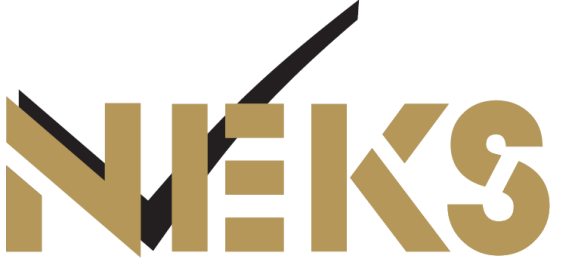 3)  ADİ ORTAKLIKLAR ; İŞORTAKLIKLARI ,KONSORSİYUMLAR
 ADİ ORTAKLIĞIN  tüzel kişiliği yoktur ama ortakları vergi yükümlüsüdür.KDV ve muhtasar yönünden mükellefiyeti olmalıdır.(İş ortaklığı KV mükellefi) 
Ortaklığın bitmesini gerektirmeyen hisse devirlerinde KDV yok ,bitmesine yol açan devirlerde ;ortaklık tarafından devir konusu mallar üzerinden KDV uygulanır (KDV TEB), Ortaklar indirir.
ADİ ORT da ZARAR İŞ BİTİMİNDE HİSSELER ORANINDA ORTAKLARA DAĞITILIR.
AMA DEVİR KDV KALIRSA GİDERE ATILIR.
KDV İADESİ ORTAKLARIN VERGİ BORCUNA MAHSUBEN ALINABİLİR. FAKAT,STOPAJLARIN  İADESİNİ ORTAKLAR ALAMAZ.  ÇEKİLEN FON FAZLALARI ADATLANDIRILMAZ.
ÖNEMLİ MİKTARDA MAKİNA TEÇHİZAT ,ZARAR , DEVİR KDV ÇIKACAK İSE ADİ ORT AVANTAJLI .
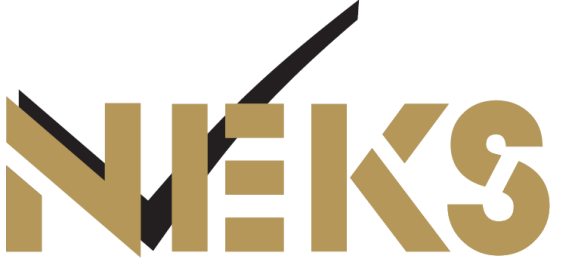 İŞ ORTAKLIĞINDA
 Makine teçhizat ortaklardan alım ve geri faturalanması  veya kiralamasında  EMSAL BEDEL devredilmelidir(KV+KDV) 
Dağıtılan karlar ,ortak kurum açısından iştirak kazancıdır.
 İş bitiminde zararı ortaklar indiremez,
Tasfiye edilse  de müteselsil sorumluluk sürer.
Tasfiyeden sonra doğan farkları ortaklar hisseleri oranında beyan ederler.
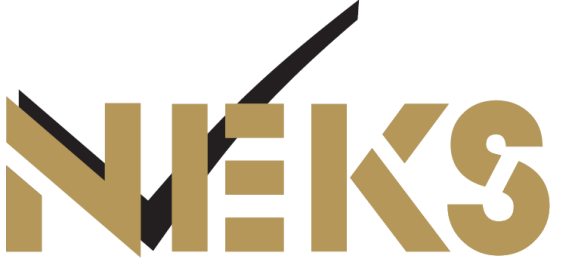 KONSORSİYUMLAR
Fiziken birbirinden ayrılabilen ,tamamlayıcı işlerin ,bağımsız olarak ortaklar tarafından  müştereken yapılmasıdır.sürekililik yoktur.pilot firma idareyle muhataptır.
ya taahhüt sözleşmesinde, ya da ortaklar arası protokolde durum açıklanmış olmalıdır.  
Her ortak kendi kv ,kdv ,muhtasar yükünü taşır
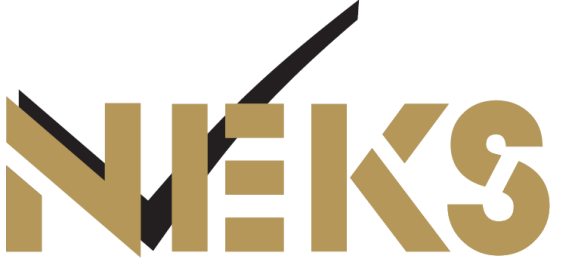 4)   YAPI KOOPERATİFLERİ
     KURUMLAR VERGİSİ MUAFİYET ŞARTLARI :
    ANA SÖZLEŞME ŞARTI (KAZANÇ DAĞITMAMA,YK NA KAZANÇTAN PAY VERMEME,YEDEK AKÇE DAĞITMAMA,MÜNHASIRAN  ORTAKLARLA İŞ GÖRME )+ VE  İNŞAATI YAPANLARIN YÖNETİM VE DENETİM KURULLARINDA YER ALMAMASI İLE YAPI RUHSATI VE ARSA TAPUSU KOOP ÜZERİNE TESCİLLLİ OLMALI
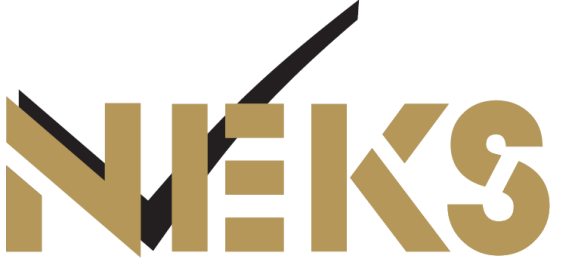 ORTAKLARLA İŞ GÖRME KURALI:
ARSANIN KAT KARŞILIĞI  VERİLMESİ ORTAK İÇİ İŞLEMDİR
ARSANIN KAT KARŞILIĞI ALINMASI ORTAK İÇİ İŞLEM DEĞİLDİR
     HER HİSSEYE EN FAZLA BİR İŞYERİ VEYA KONUT VERİLEBİLİR,
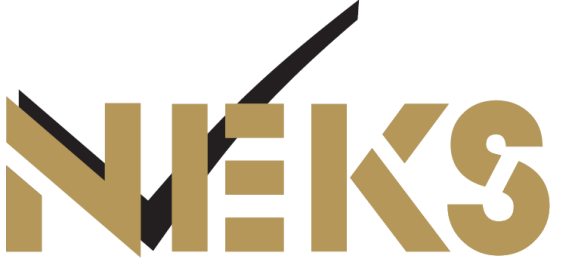 KOOPERATİFLERDE KDV İSTİSNASI
KONUT YAPI KOOPERATİFLERİNE  3/7/2009 SONRASI  YAPILAN İŞLER  %1 KDV (KONUT ,İNŞAAT TAAHHÜT İŞİ ,ARSA TAPU SİCİLİNDE , YAPI RUHSATI KOOP ADINA )( MALZEME  GENEL ORANDIR)
3/7/2009 SONRASI RUHSAT ALAN KOOPERATİFLERİN KONUT TESLİMLERİ ,DİĞER KONUTLAR GİBİ KDV TABİ
KOOPERATİFLERE KAT KARŞILIĞI TESLİMLER İNŞ TAAH İŞİ DEĞİLDİR GENEL  KDV UYGULAMASINA TABİ
6)   YILLARA SARİ İNŞAAT ONARMA İŞİ
İşin bitim tarihi=Geçici kabul tarihi =idarenin KABUL TUTANAĞINI  onay  tarihidir.(ödeme gecikse bile) Geçici kabul yoksa ,fiili tamamlama tarihi veya işin bırakılma tarihi veya (bitmeyen işlerde) tasfiye kararının İdareye bildirim tarihi  ,MAHKEME KARARI DA bitim tarihi olarak alınabilir)
(İdare :Mühendislerin  itibari kabul tarihi =muvakkat geçici kabul dür diye rapor düzenlenmiş)veya
DANIŞTAY:  Aynı sözleşme kapsamında ise kısım kısım yapılan işlerde ,kısmi kabul tutanakları işin bitim tarihi  değildir.
    Taahhüdün varlığı, işin başlangıcından itibaren yıllara yaygın olduğu biliniyor ise stopaj ilk yıldan itibaren başlar,stopaj sadece ilgili inşaat gelirinin vergisinden mahsup edilir.
     Ortak giderlerin dağılımı (harcamalar oranında,amortisman kullanılan gün oranında)arızi gelir (kur farkı,faiz)beyan zamanı,iş bitimi (geçici kabul )
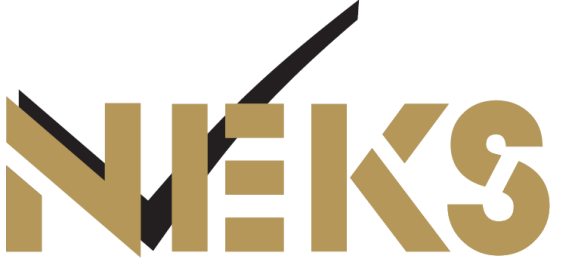 8)  2/B ARAZİLERİ SATIŞI 
6392 SAYILI YASAYA GÖRE  HAZİNEDEN TAŞINMAZ SATIN ALINMASI İŞLEMLERİNDE;
1)  TAPU SİCİLİNE TESCİLDEN ÖNCEKİ SATIN ALMA HAKKI ‘’ İMTİYAZ HAKKIDIR’’ (GVK 70/5)  KİŞİLER TARAFINDAN  SATILMASI GVK 80/2 YE GÖRE DEĞER ARTIŞ KAZANCIDIR.
AKTİFE KAYITLI BÖYLE BİR HAKKIN SATILMASI TİCARİ KAZANÇTIR .İKTİSAP TARİHİNİN İSTİSNA AÇISINDAN  ÖNEMİ YOKTUR.
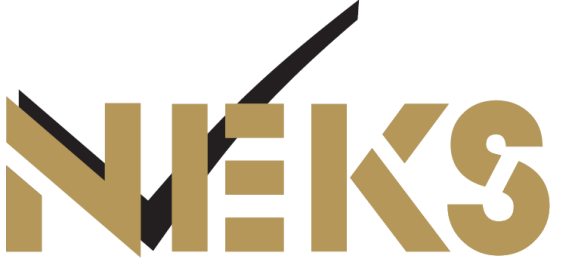 2)TAPU SİCİLİNE TESCİLDEN SONRA SATIŞ:
SATIN ALINDIKTAN SONRA SATIŞTA İKTİSAP TARİHİ ,TESCİL TARİHİDİR.
 ARTIK TAŞINMAZLARLA İLGİLİ GENEL VERGİLEME REJİMİNE TABİ OLUR.
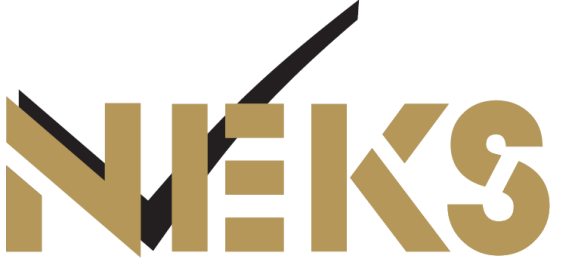 9) KENTSEL DÖNÜŞÜM :
6306 SK GÖRE :
 REZERV YAPI  (BAKANLIK VE İDARE),RİSKLİ ALANDA (BAKANLIK)YER ALANLAR İLE RİSKLİ YAPILARIN (KURULUŞLAR) YIKILARAK YENİDEN YAPILMASINDA :
İŞLEM ,DEVİR ,SÖZLEŞME ,TESCİL AŞAMALARINDAKİ : 
NOTER HARÇLARI,TAPU HARÇLARI,BELEDİYE HARÇLARI,DAMGA VERGİLERİ,VERASET İNTİKAL VERGİLERİ,BSMV ALINMAYACAKTIR.
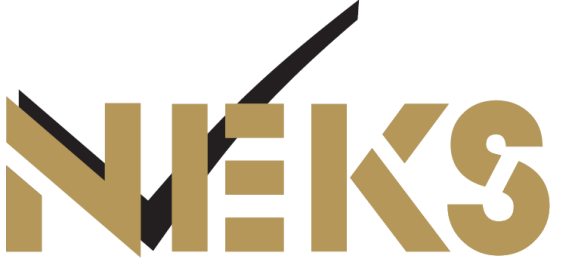 KDV İSTİSNASI:
BU YERLERDE YAPILACAK PROJELERDEKİ  150 M2 ALTINDAKİ KONUT TESLİMLERİ %1 KDV TABİDİR:
 1) BÜYÜKŞEHİRLER DAHİL
2) SADECE KONUTLAR ,TİCARİ ALANLAR YOK
3) ADA İÇİNDE RİSKLİ YAPI OLMASI DİĞER BİNALARA BU HAKKI VERMEZ.
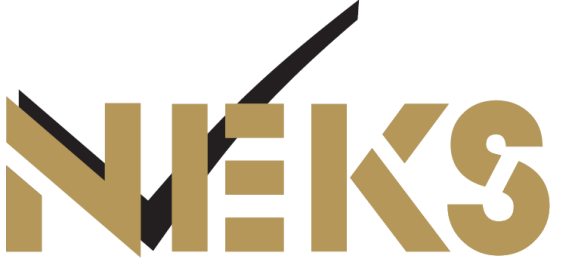 VERASET İNTİKAL VERGİSİ  İSTİSNASI :
6306 SK /7-9  ‘’BU KANUN KAPSAMINDA YAPILACAK İŞLEM DEVİR TESCİL VE UYGULAMALAR ;
VERASET İNTİKAL VERGİSİNDEN  MÜSTESNADIR’’
KAT SAHİBİ  DÖNÜŞÜM SIRASINDA BAŞKA BİRİNE BAĞIŞLAR İSE KATLARIN SATIŞINDA VERGİ DOĞMUYOR MU ?
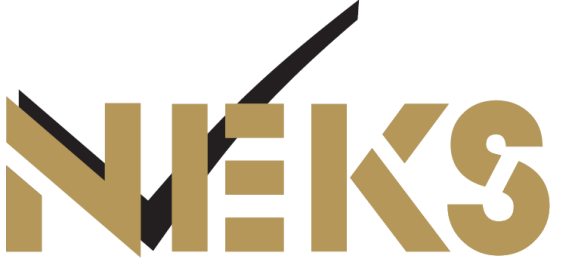 DİKKAT:
DİĞER KAT KARŞILIĞI İŞLERDEN FARKI YOK ,MÜTEAHHİT EMSAL BEDELDEN FATURA KESECEKVE BU ARSA SAHİBİ İÇİN YENİ İKTİSAPTIR. SATAR İSE  ,İDARE ; VERGİYE TABİ  YORUMU YAPAR,YARGI FARKLI DÜŞÜNÜYOR.
EV SAHİBİNE YAPILAN KİRA YARDIMI MÜTEAHHİT İÇİN MALİYETTİR.
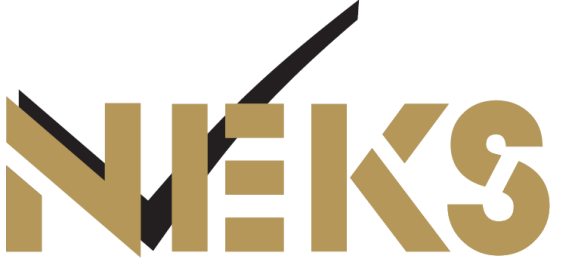 V) KDV UYGULAMASIYLA İLGİLİ HATALAR
KDV İADE İNCELEMELERİ VE İNDİRİMLİ ORAN
İade talebi fiili teslim dönemidir.(fatura önce olursa 
o dönemdir AMA  ERKEN  FATURA DURUMUNDA İADE YİNE TESLİME BAĞLI)(Teslim:Alıcının tasarrufuna terk,tutanak,yoklama,faturalı abonelik)
Konut teslimlerinde ,YERİNDE İNŞA EDİLMEYEN EŞYAYA(Beyaz eşya )genel oran uygulanır.İndirim hakkı var,iadeye konu olmaz.
Ortak sosyal alanlar için harcamalar indirim var,iadeye dahil değil.
Konutları kendi kendine fatura ederse nihai tüketiciye teslim olmadığından,iade için üçüncü şahsa satış beklenir.(oysa  düşük, bedelsizde emsal bedel üzerinden kdv alıyoruz:çelişki)
Bina altındaki otopark harcaması da iadeye konu edilir.
Teras bahçesi ve çatı terası, balkonlar bir konuta ait değilse ( KONUTTAN BAĞIMSIZ ÇIKIŞ YOKSA)faydalı alan dışındadır,bunlar ve 150 m2 nin hesabında dikkate alınmaz. Bir konuta aitse 2 M2 üstü dahil değildir. 
DİKKAT. İADE İNCELEMELERİNDE MALİYET YÜKSEKLİĞİNDEN KAYNAKLANAN İADELER YAPILMIYOR
KOD UYGULAMASI
Kod uygulaması 84 nolu Tebliği müteakiben a)Haksız iade uygulamasını engellemek
b)Haklı iade taleplerini zamanında yerine getirmek için uygulamaya konuldu
ANCAK ZAMAN İÇİNDE CİDDİ SIKINTILARA YOL AÇTI,KODA GİRMEK KOLAY , ÇIKMAK ZOR OLDUĞU İÇİN VE YANLIŞ TESPİTLER DÜRÜST MÜKELLEFLERİN TİCARİ  İLİŞKİLERİNİ TERS ETKİLEDİĞİ İÇİN DURDURULDU.
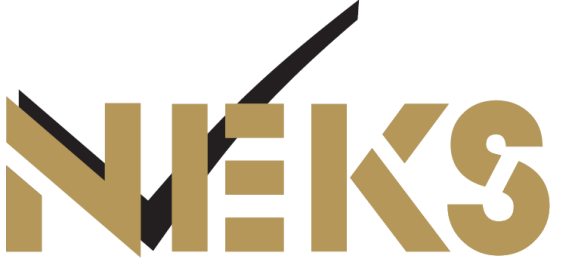 ANCAK 2010 DAN İTİBAREN KDV VİRA PROJESİYLE BİRLİKTE GETİRİLEN  ‘’ÖZEL ESASLARA TABİİ MÜKELLEFLER LİSTESİ ‘’KOD UYGULAMASININ YERİNE GEÇMİŞ OLDU. (2010/72 SAYILI İÇ GENELGE İLE)
İNCELEME ELEMANLARIN YAZDIKLARI SMYB DÜZENLEME KULLANMA RAPORLARINA EK 1 TABLO İLE BUNLARLA İŞ YAPANLARI VD NE BİLDİRİR VEYA
BA BS FORMLARI ÇAPRAZ KONTROLÜ VEYA VD YOKLAMALARI İLE ÖZEL MÜKELLEFLER LİSTESİ OLUŞTURULUR
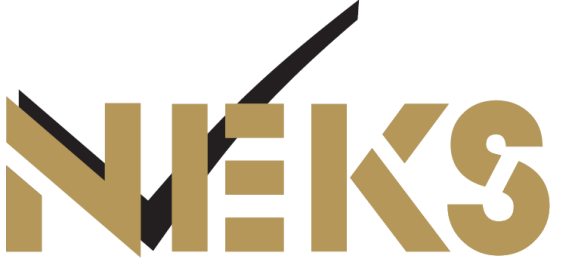 DİKKAT: 
MAYISTA YÜRÜRLÜĞE GİREN YENİ KDV TEBLİĞİ İLE  ALT MÜKELLEFELERDE SORUN OLUR İSE  MÜTESELSİL SORUMLULUK  UYGULAMASINDAN DELİL SERBESTİSİ ( C/H ÖDEMELERİ,TAŞIMA FATURASI,SİGORTA POLİÇESİ VB )  İLE KURTULANABİLİYOR
· Sahte belge düzenleme raporu olanlar 5 yıl· Sahte belge düzenleme tespiti olanlar 4 yıl· Sahte belge kullanma raporu olanlar 4 yıl· Sahte belge kullanma tespiti olanlar 3 yıl
süre geçtikten sonra müracaatlarına gerek kalmaksızın kapsamdan çıkabilecektir
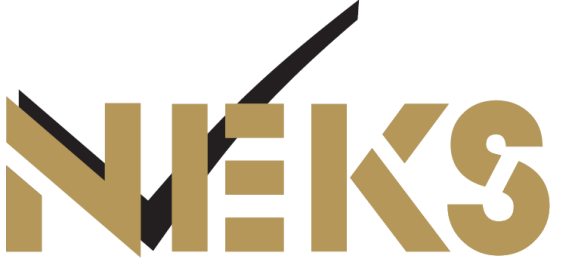 ‘’HİS’’ (HIZLI İADE SERTİFİKASI ) Lİ MÜKELLEFLER İADEYİ DAHA KOLAY ALABİLİYORLAR:
ESKİ UYGULAMADAKİ GİBİ  AKTİF+ MADDİ DURAN VARLIK + ÖZSERMAYE+NET SATIŞ+ÇALIŞAN SAYISI KOŞULLARINI TAŞIYAN ,SMYB DÜZENLEME KULLANMA FİİLİ İŞLEMEYEN ,VERGİ BORCU OLMAYAN MÜKELLEFLER  HİS  ALABİLİRLER VE İADELERİNİ VİR VE YMM RAPORU OLMADAN  BEŞ GÜN İÇİNDE ALABİLİRLER .
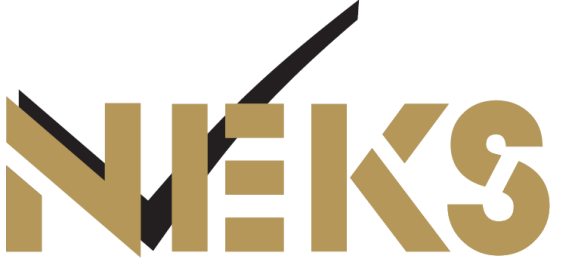 HER YIL BİR AY VİR TABİ TUTULUYOR OLMASI TERCİHİ AZALTIYOR.
    YENİ TEBLİĞDE SİSTEME GİREN DEĞİŞİKLİKLER:
OLUMSUZ KISMIN DÜZELTİLMEDEN İADE YAPILMAMASI,
 EKSİK GİDERME SÜRESİ 3  AYA YÜKSELTİLDİ,  
ÖNCEKİ İADELERDE % 5 E KADAR OLUMSUZLUK BELGE İPTALİNE YOL AÇMIYOR.
SMYB DIŞINDAKİ NEDENLERLE RAPOR YAZILMASI BELGE İPTALİNE SEBEP OLMUYOR
3)  150 M2 HESABINDA FAYDALI ALAN
Net alan=faydalı alan=temiz alan
Duvarlardan 2.5X2 = 5 cm sıva payı düşülür,balkon ,kömürlük,garaj,asansör dahil (prensip)
AMA BİNA İÇERİSİNDEKİ (,KÖMÜRLÜK,DEPO,SIĞINAK ,KAPICI DAİRESİ,ASANSÖR,YAKIT DEPOSU,GENEL GİRİŞ,TESİSAT ODASI ORTAK  KULLANIM ALANLARI HARİÇ
KONUTLARDAKİ BALKON VE TERASLARIN 2 M2 Sİ HARİÇ 
GARAJLAR:BİNA İÇERİSİNDE İSE 2,3 ARABA BİLE OLSA (İZDÜŞÜMÜ ŞART DEĞİL) ;BİNA DIŞINDA İSE 18 M2 LİK BÖLÜMÜ HARİÇ
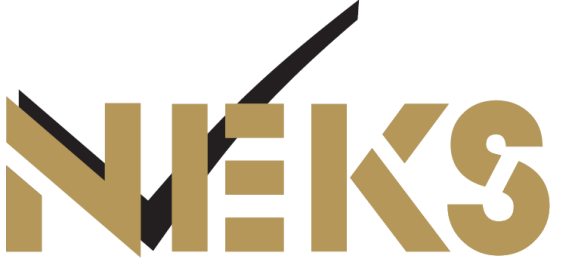 ORTAK ALANLAR
HAVUZ ,SOSYAL KLÜP,ÇOCUK PARKI GİBİ SOSYAL ALANLAR:
İKİ GÖRÜŞ :1) DİĞER ORTAK ALANLAR GİBİ DEĞERLENDİRİLİR
2)SOSYAL AMAÇ TAŞIMAZ, TADAD EDİLMEMİŞTİR.
KAT BAHÇELERİ VE TERASLAR:EĞER DAİREDEN ÇIKIŞ KAPISI YOK İSE ORTAK ALAN KABUL EDİLEBİLİR.AMA , TİCARİ İCAPLARA UYGUN OLMALI 
  TAŞINABİLİR EŞYA; SPLİT KLİMA,MOBİLYA,BEYAZ EŞYA İÇİN GENEL ORAN UYGULANIR,İNDİRİM YAPILIR, AMA İADEYE KONU EDİLMEZ.
DİKKAT
KONUT TESLİMİNDEN SONRA ÇIKAN KUR FARKI VE VADE FARKLARI DA KONUTUN TABİ OLDUĞU ORANDA KDV YE TABİ (GT 105/E)
 HENÜZ İNŞAATI TAMAMLANMAMIŞ YERLER (TAPU SENEDİNDE VEYA İSKAN RUHSATINDA KONUT OLMAK VE 150 M2 NİN ALTINDA OLMAK KAYDIYLA)CİNS TASHİHİ YAPILMASA BİLE   KONUT SAYILIR ,İNDİRİMLİ KDV
KANUNEN KABUL EDİLMEYEN GİDERİN KDV Sİ
KDV mad 30 /d’’KKEG ye ait KDV indirim yapılmaz.’’ Mad 58 ‘’Vergiye tabi işlemler üzerinden hesaplanan KDV ,GV ve KV matrahı yönünden gider yazılamaz’’ 
DOLAYISIYLA KKEG YE AİT KDV DE KKEG dir
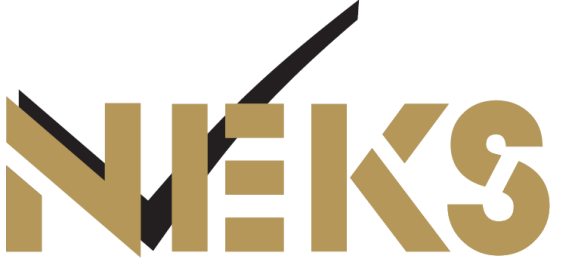 VI) DAMGA VERGİSİ UYGULAMASIYLA İLGİLİ HATALAR
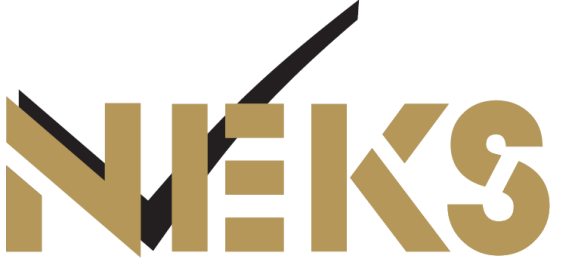 SÖZLEŞMEDE DAMGA VERGİSİNİ  DOĞURAN OLAY ISLAK ORJİNAL İMZANIN VEYA GÜVENLİKLİ ELEKTRONİK İMZANIN ATILMASIDIR.
YETKİSİZ TEMSİL VE İMZA EKSİKLİĞİ DV DOĞUŞUNU ETKİLER.
VERGİ SÖZLEŞME HÜKÜMLERİNDEN  HUKUKEN YARARLANILDIĞI ANDA (İMZA) DOĞAR 
FAKS VEYA İNTERNET ORTAMINDA DOĞMAZ.
DŞTY:RESMİ ŞEKLE BAĞLI İŞLEMLERDE USULE UYULMAMIŞSA DOĞMAZ (ÖRN TAPUDA YAPILACAK GM SATIŞ İŞLEMLERİ)
DİKKAT:
SÖZLEŞMELER İLE FATURALARIN EŞLEŞMESİ, ALT TAŞERONLARA ÖDEMENİN MAKBUZ İLE KARŞILAŞTIRILMASI, KÂĞITLARIN KAÇ ÖRNEK DÜZENLENDİĞİ,
HASILAT PAYLAŞIMI SÖZLEŞMESİ DE DV TABİ ,AMA GYO TARAFSA ONA İSABET EDEN BÖLÜM İSTİSNADIR.
SÖZLEŞMELERİN TEKLİF /KABUL ŞEKLİNDE DÜZENLENMESİ DE DV SONUCUNU DOĞURUR.
İLK SÖZLEŞMEDEKİ İŞTEN AYRI YENİ BİR İŞ VEYA TAAHHÜT İCAP ETTİRECEK ŞEKİLDE UZARSA ARTAN KISIM DV TABİDİR.
KENDİLİĞİNDEN UZAYAN SÖZLEŞMELER İÇİN DV ÖDENMEZ.
İLAVE SÜRE YOKSA,TUTARDA ARTIŞ ,YENİ KALEMLER İŞLER YOKSA  (ÖRN TEL ,KOORDİNATÖR DEĞİŞİKLİĞİ GİBİ) YENİ DV YOK,AMA SONRADAN MİKTAR EKLENEN ŞERH DV DOĞURUR.
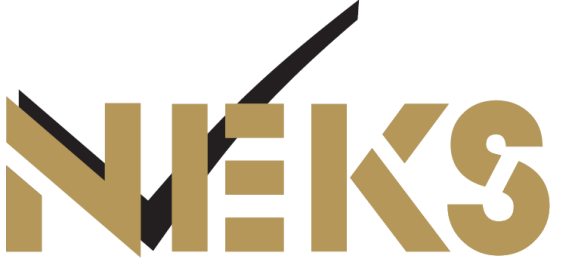 TEŞEKKÜRLER

                                     NUR EKESAN
                             YMM,NEKS YMM AŞ
                        neks@neksymm.com
                         www.neksymm.com
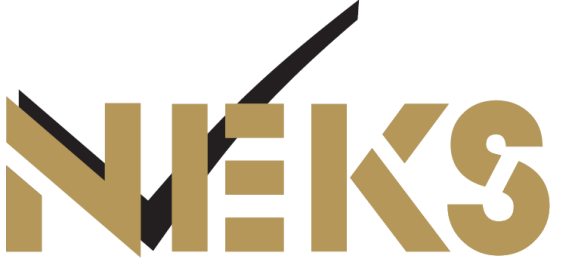